Susan Thomas
DeAnza College
Psychology Instructor
EXPLORING AND INFORMING STUDENTS’ CULTURAL SENSE OF SELF
CREATE A COURSE TOPIC, UNIT OR SYLLABUS THAT INTERNATIONALIZES THE CURRICULUM YOU TEACH.
EPIC Fellowship Stated Goal
My fellowship Goals
Internationalize the Social Psychology chapter of a General Psychology course
 Increased accessibility of Social Psychology scholarship for students
 Enhance students’ understanding & assessments of self and others
 Engage students in their own learning by exploring cultural differences in sense of self
MY DESIRE, GREW OUT OF…
No General Psychology text I reviewed did an adequate job of presenting cultural perspectives & scholarship
 Culture was seemingly an afterthought in most chapters
Introduced New content
Inspired by Scholarship of:
             
            Hazel Rose Markus
                   ~ Stanford University
                                
                                  &
              
               Shinobu Kitayama
                   ~ University of Michigan
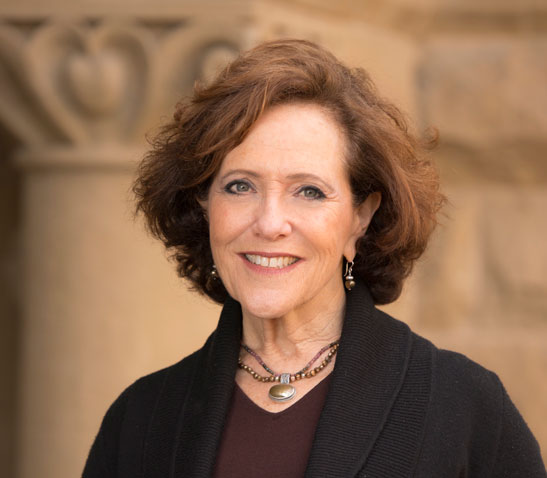 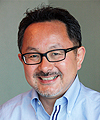 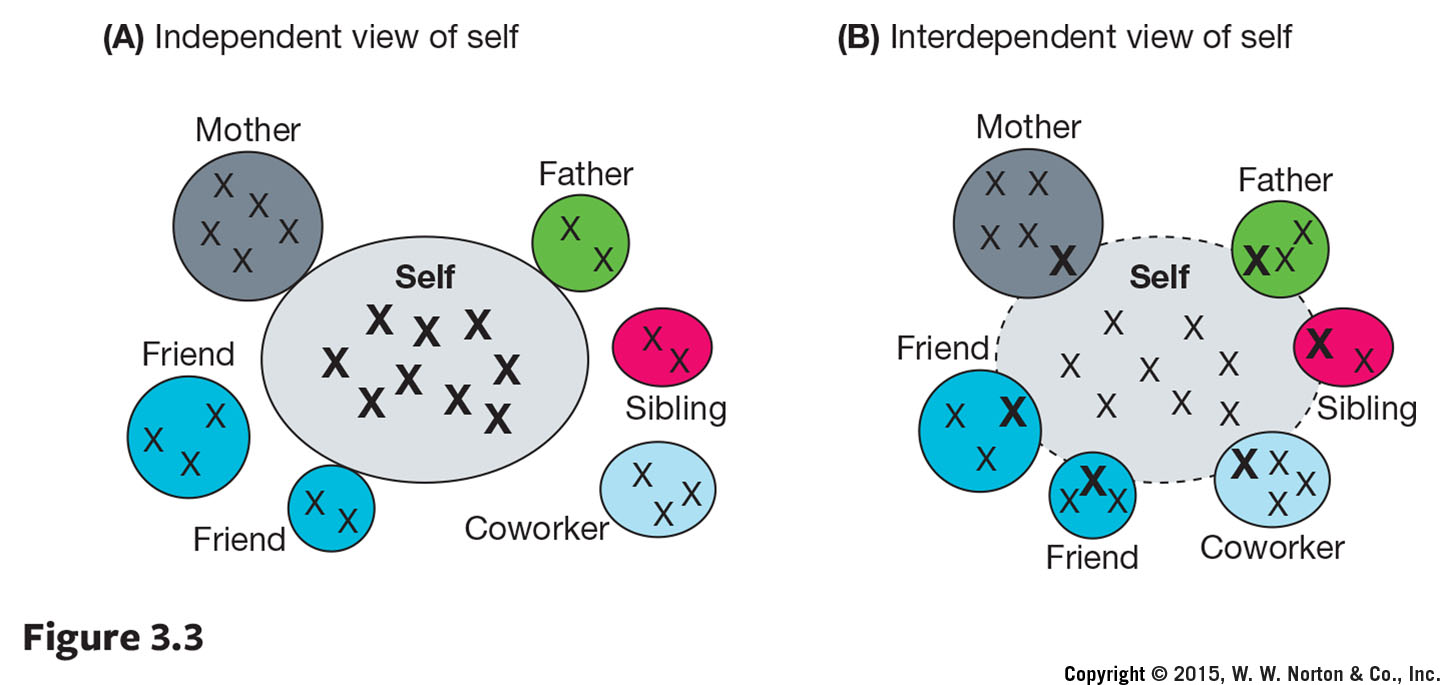 The new curriculum informs students about what different cultural senses of self influence: decision making, problem solving and assessing their interactions with others.
[Speaker Notes: Source: Information from Thomas Schoeneman (1994) and Harry Triandis (1994)]
Designed A New in-class activity
My new in-class activity helps students explore & discuss their cultural sense of self.
 Authority
 Conformity
 Individual  vs. Collective Advancement

Kindle (Instructional Design Tool)
1. Individual exploration
2. Pairs Exchange
3. Group/Class Discussion
Sample Content of the activity
Sample Question: 
A writing assignment is returned to you with an unfair grade.  Do you speak to the instructor about it? What do you say?
Sample Independent Response
Sample Interdependent Response

Pairs Exchange

Group Discussion
conclusions
I have found the new curriculum to make students more open minded to others

It has provided an opening for me to present more meaningful and impactful information in a “sneaky” way

It’s real life and useful to students every day
Resources
Susan Thomas – Thomassusan@fhda.edu

Markus, H., & Kitayama, S. (1991). Cultural variation in the self-concept. In J. Strauss & G. R. Goethals (Eds.), The self: Interdisciplinary approaches (pp. 18-48). New York: Springer-Verlag.

Markus, H., & Kitayama, S. (1991). Culture and the self: Implications for cognition, emotion, and  motivation. Psychological Review, 98, 224-253.

Markus, H. R., & Conner, A. C. (2013). Clash! Eight cultural conflicts that make us who we are. New York: Penguin (Hudson Street Press).Paperback (2014): Clash! How to thrive in a multicultural world.